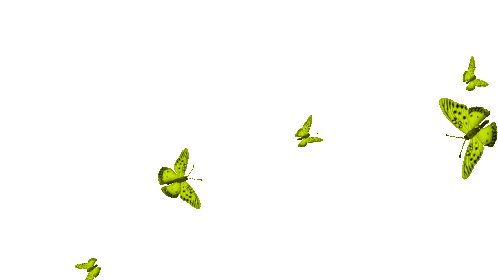 সবাই কে আমার মাল্টিমিডিয়া ক্লাসে স্বাগতম
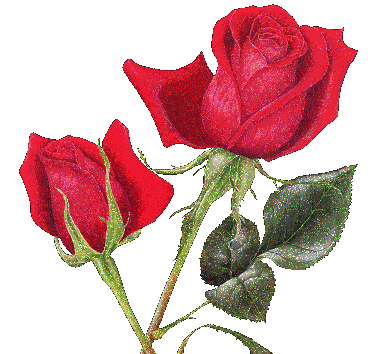 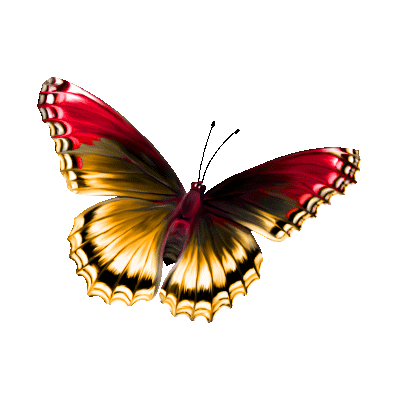 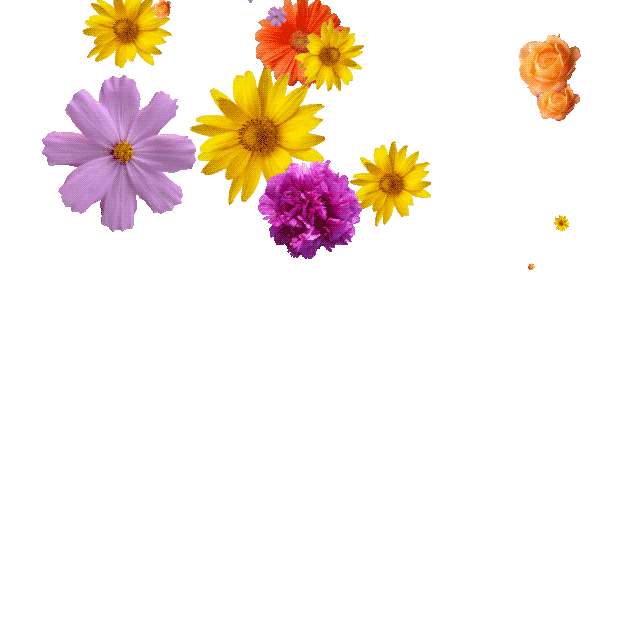 পরিচিতি
মো: হোসেন আলী
প্রভাষক
ফজলুর রহমান মেমোরিয়্যাল কলেজ অব টেকনোলজি, বুড়িচং, কুমিল্লা।
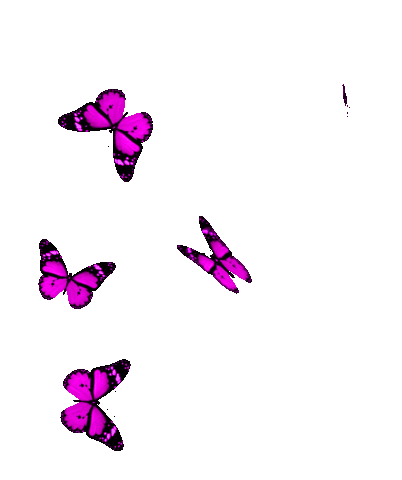 এইচএসসি-একাদশ শ্রেণি,ব্যবসায় সংগঠন ও ব্যবস্থাপনা 
অধ্যায়- ৫ম , সময়-৪৫ মিনিট ,তারিখ: 1/5/2021
আজকের পাঠ
অংশীদারি কারবারের অসুবিধা
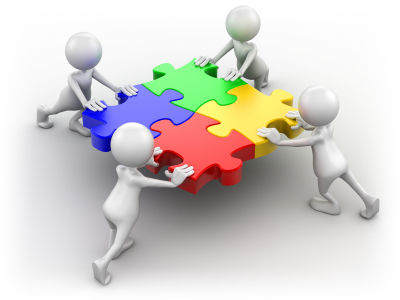 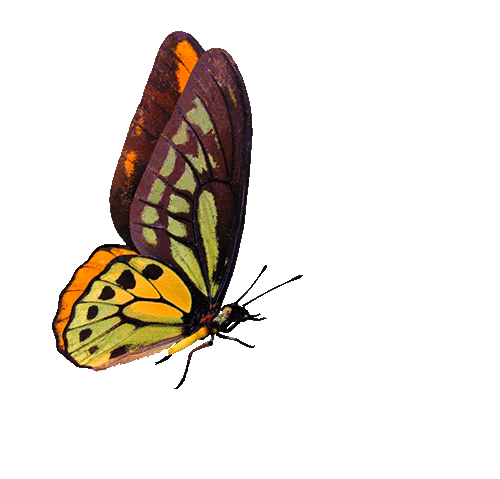 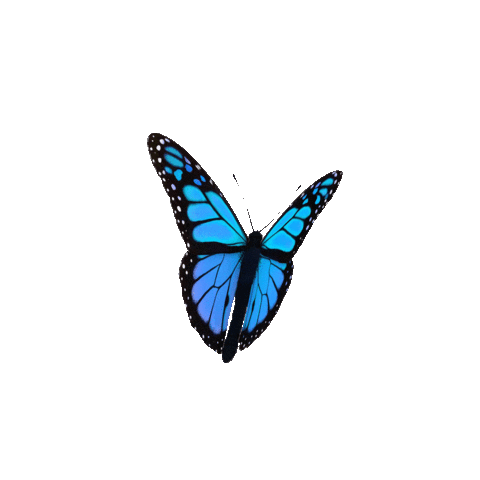 শিখনফল
1
অংশীদারি কারবার বলতে কী বুঝায়?
2
অংশীদারী কারবারের বিভিন্ন ধরনের অসুবিধা জানতে পারবে?
3
অংশীদারি কারবারের বিভিন্ন অসুবিধার বর্ণনা করতে পারবে?
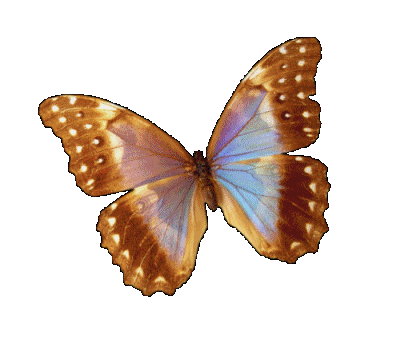 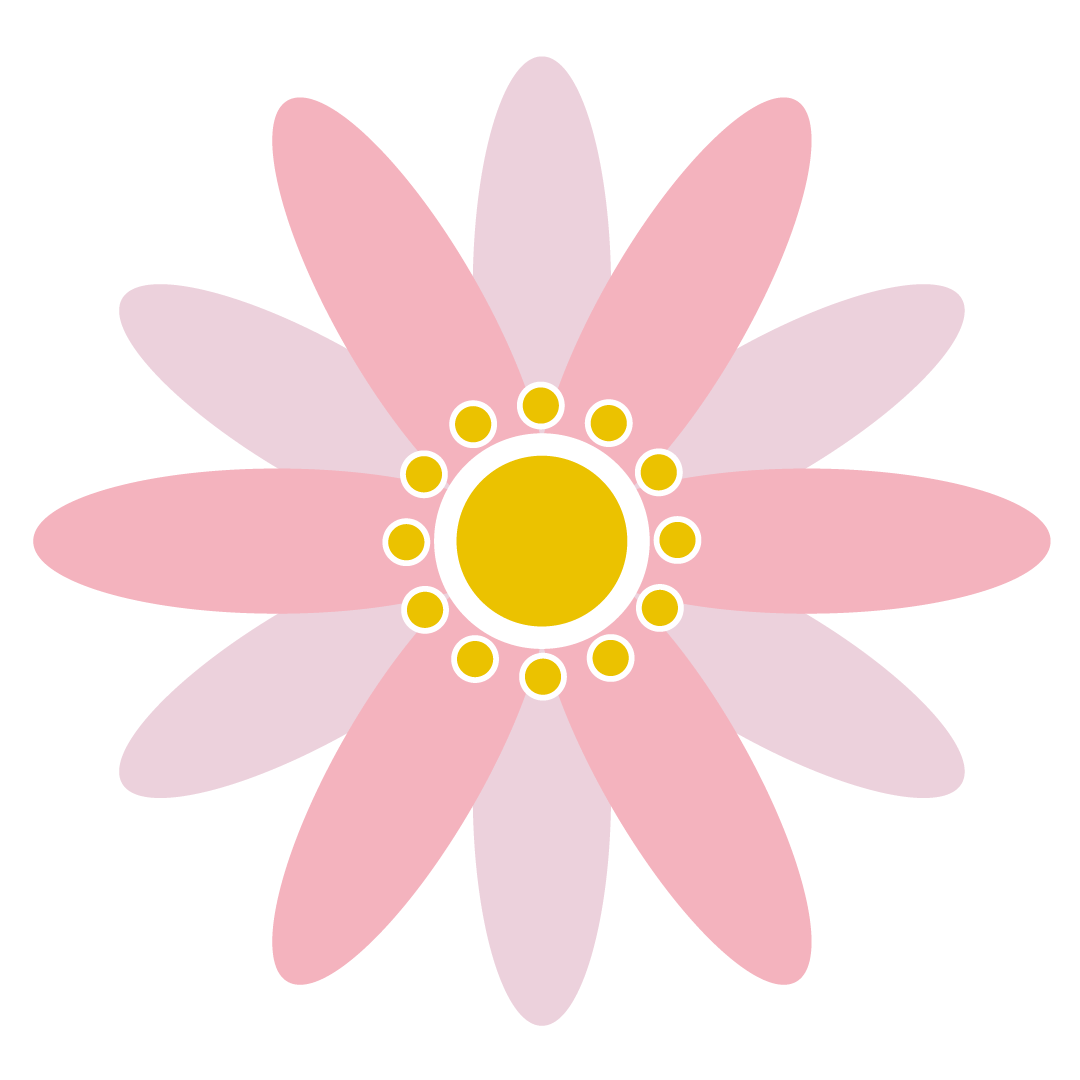 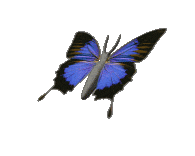 চল পারি কি না দেখি।
মৃত অংশীদারের উত্তরাধিকারীকে কেন অংশীদার বলা যায় না?
কোন অংশীদারের মৃত্যুর পর তার স্ত্রী ও সন্তানদিগকে পূর্বতন হারে বা উভয় পক্ষের সম্মতিক্রমে নতুন হারে মুনাফার অংশ দেওয়া হতে পারে। এক্ষেত্রে মুনাফা ভাগ প্রদত্ত হলেও যেহেতু বর্তমান অংশীদারদের সাথে ‍মৃত অংশীদারের উত্তারাধিকারদের কোনো অংশীদারি চুক্তি সম্পাদিত হয় নি, তাই তাদেরকে অংশীদার বলে গণ্য করা যায় না।
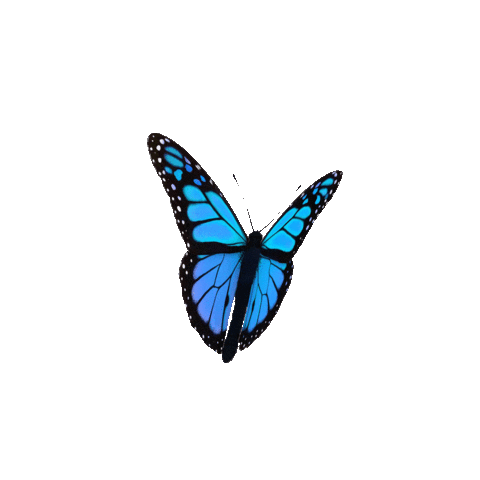 চল পারি কি না দেখি।
অংশীদারি কারবারের অংশীদারদের কী কী যোগ্যতা থাকা আবশ্যক?
অংশীদারি কারবারে চুক্তি স্বাক্ষরে আইনগত যোগ্যতা সম্পন্ন যে কোন ব্যাক্তি অংশীদার হতে পারে। পাগল, দেউলিয়া, নাবালক, রাষ্ট্রদ্রোহী ব্যাক্তি আইনগত চুক্তি সম্পাদনের যোগ্য নয়। সুতরাং সুস্থ মস্তিস্ক, সচ্ছল ও প্রাপ্তবয়স্ক হতে হবে।
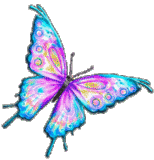 চল পারি কি না দেখি।
অংশীদারি কারবারে নিবন্ধন কি আবশ্যক?
1932 সালের অংশীদারি আইন অনুযায়ী অংশীদারি কারবার নিবন্ধন আবশ্যক নয়, এ ব্যবসায়ের নিবন্ধন অংশীদারদের ইচ্ছা অনিচ্ছার উপর নির্ভরশীল।
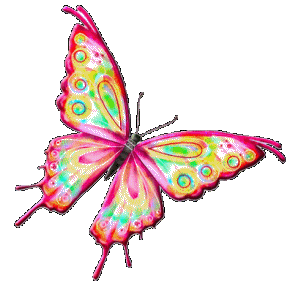 একক কাজ
অংশীদারি ব্যবসায় বলতে কী বুঝায়?
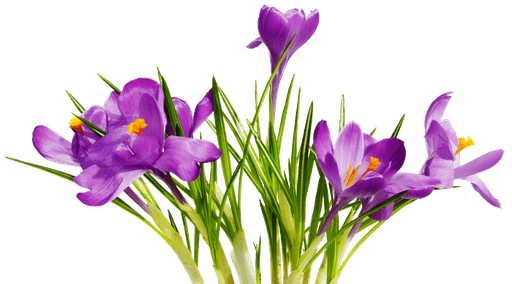 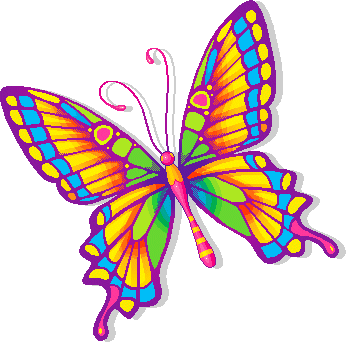 উত্তর:
দুই বা ততোধিক ব্যক্তির মধ্যে বৈধ উপায়ে অর্থ উপার্জনের নিমিত্তে চুক্তির দ্বারা যে ব্যবসায় গড়ে উঠে তাকে অংশীদারি ব্যবসায় বলে। ১৯৩২ সালের অংশীদারি আইন অনুসারে, সাধারণ অংশীদারি ব্যবসায়ের ক্ষেত্রে সদস্য সংখ্যা সর্বনিম্ন ২জন ও সর্বোচ্চ ২০জন হবে এবং ব্যাংকিং অংশীদারি ব্যবসায়ের ক্ষেত্রে ২জন থেকে সর্বোচ্চ ১০জন হবে।
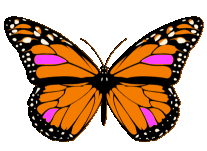 সিদ্ধান্ত গ্রহণে বিলম্ব
এ ব্যবসায়ের সিদ্ধান্ত গ্রহণের ক্ষেত্রে সকল অংশীদারের মতামত নিতে হয়। এতে দুটি সমস্যা হয়-প্রথমতঃ সবাইকে যথা সময়ে পাওয়া যায় না; দ্বিতীয়তঃ অনেক সময় মতেরও অমিল হয়। ঐ সব কারণে সিদ্ধান্ত গ্রহণ বিলম্বিত হয়।
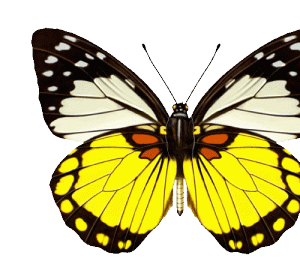 অসীম দায়
এ ব্যবসায়ে অংশীদারদের দায় সীমাহীন।  ব্যবসায়ের যাবতীয় দায় দেনার জন্য অংশীদারদের ব্যক্তিগত সম্পতি পর্যন্ত দায়বদ্ধ থাকে। ফলে অনেকেই এমন দায়িত্ব নিয়ে ব্যবসা গঠনে উৎসাহিত হয় না।
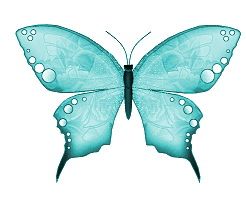 স্থায়িত্বের অনিশ্চয়তা
অংশীদারি ব্যবসায়ের স্থায়িত্ব খুবই অনিশ্চিত। অংশীদারের মৃত্য, মস্তিস্ক বিকৃতি, দেউলিয়াত্ব, পারস্পরিক  বিরোধ বা অন্য যে কোন কারণে অংশীদারি ব্যবসায় ভেঙে যেতে পারে।
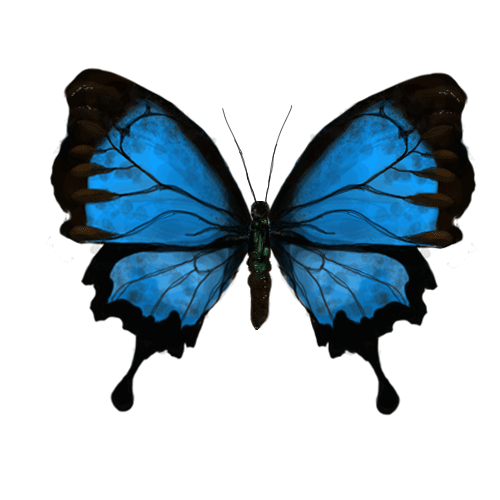 পরিচালনায় জটিলতা
অংশীদারি আইন অনুযায়ী সকল অংশীদারই ব্যবসায়-পরিচালনায় অংশগ্রহণ করতে পারে। ফলে কোন অযোগ্য অংশীদার এরূপ অধিকতর প্রয়োগে এগিয়ে আসলে ব্যবসায় পরিচালনায় জটিলতা দেখা দেয়।
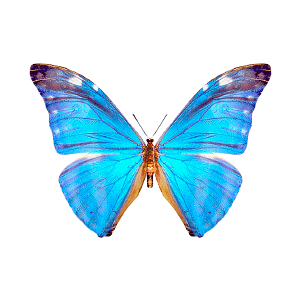 সীমিত সদস্য সংখ্যা
সাধারণ অংশীদারি ব্যবসায়ে সর্বোচ্চ সদস্য সংখ্যা ২০জন ও ব্যাংকিং অংশীদারি ও ব্যবসায়ের সর্বোচ্চ সদস্য সংখ্যা ১০ জনে সীমাবদ্ধ। যে কারণে ব্যবসায়ের প্রয়োজনে নতুন কোন যোগ্য অংশীদার গ্রহণ করা যায় না এবং তহবিলের অভাবে বৃহদায়তন ব্যবসায়ের সুবিধা লাভ করা যায় না।
অসৎ ও অযোগ্য অংশীদারদের দায়বহণ
প্রত্যেক অংশীদার অন্য অংশীদারের প্রতিনিধি হিসেবে কাজ করে। পারস্পরিক এই প্রতিনিধিত্বের কারণে অনেক সময় অসৎ ও অযোগ্য অংশীদারদের জার দায় অন্য অংশীদারকেও বহন করতে হয়। এতে করে প্রতিষ্ঠান সম্পর্কে অংশীদারদের মনে বিরূপ মনোভাব সৃষ্টি হয়।
মালিকানা হস্তান্তর অসুবিধা
এ ব্যবসায়ের অংশীদারগণ অবাধে মালিকানা হস্তান্তর করতে পারে না। চুক্তিতে উল্লেখ না থাকলে বা অন্যান্য অংশীদারদের মতামত না নিয়ে কোন অংশীদার তার মালিকানা ইচ্ছে সত্ত্বেও অপর কারো নিকট হস্তান্তর করতে পারে না।
পৃথক সত্তার অভাব
অংশীদারি ব্যবসায়ের কোন আইনগত সত্তা নেই। কারণ এটা আইনের মাধ্যমে সৃষ্টি হয় না। অংশীদারের ব্যক্তিগত সত্তা এবং ব্যবসায়ের সত্তা এক এবং অভিন্ন। ফলে কোন ঝুঁকিপূণ কাজের জন্য এ ব্যবসায়
সুবিধাজনক নয়।
অসম মুনাফা বন্টন
অংশীদারি ব্যবসায়ে মূলধন বিনিয়োগ না করে কোন কোন ব্যক্তি অংশীদার হতে পারে এবং মুনাফার অংশ ভোগ করে থাকে। এতে পুঁজি বিনিয়োগ কারীরা আগ্রহ হারিয়ে ফেলে।
জনগণের আস্থার অভাব
আইনের দৃষ্টিতে সত্তাহীন, হিসাব রক্ষণের বিষয়ে সরকারী নিয়ন্ত্রণহীনতা ও প্রকৃতিগতভাবে স্থায়ীত্বহীনতার কারণে জনগণ এ ধরনের ব্যবসায়ের কাজে তেমন আস্থা রাখতে পারে না।
জোড়ায় কাজ
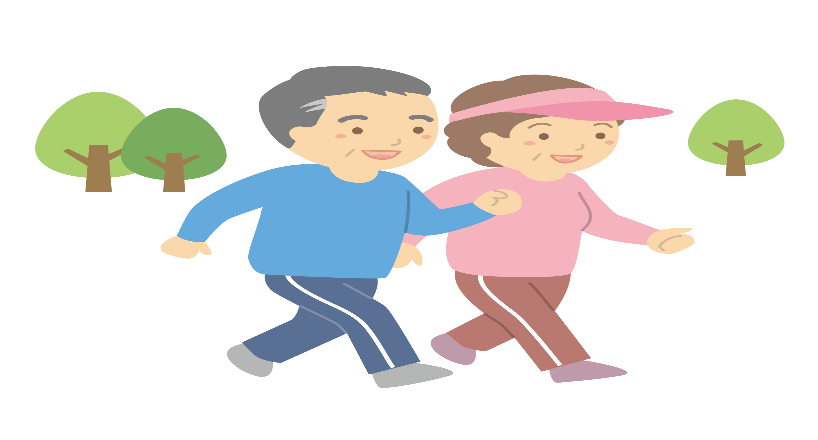 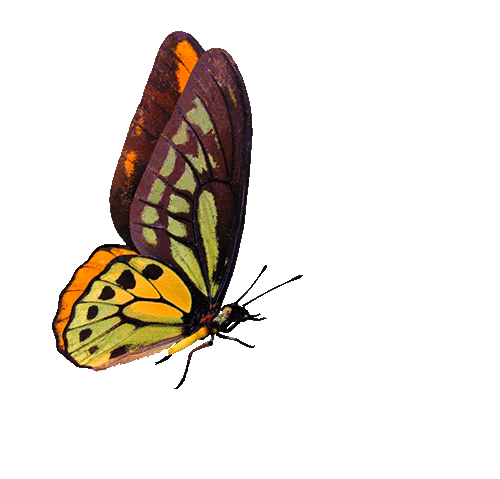 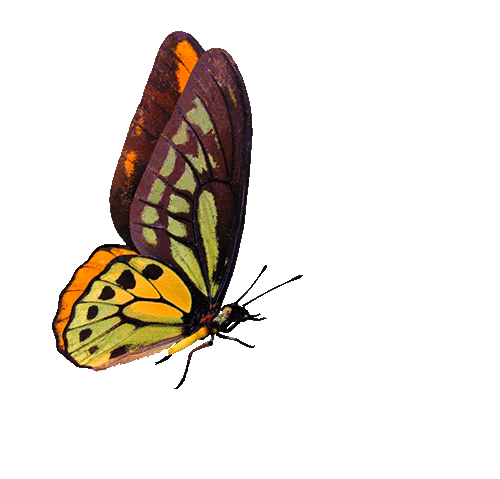 অংশীদারি কারবারে অংশীদার কত প্রকার ও কী কী?
মূল্যায়ন
১। অংশীদারি সম্পর্ক সৃষ্টি হয় চুক্তি থেকে, মর্যাদা থেকে নয়- কত সালের আইন অনুসাসরে
(খ) 1832 সাল
(ক) 1920 সাল
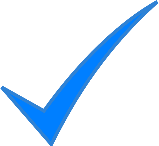 (ঘ) 1932 সাল
(গ)  1732 সাল
২।  অংশীদারি কারবারে অংশীদার হওয়ার যোগ্যতা----
(খ)  সচ্ছল
(ক)  সুস্থ মস্তিস্ক
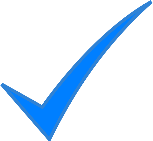 (গ)   প্রাপ্ত বয়স্ক
(ঘ) উপরের সবগুলো
৩।  অংশীদার হতে পারে না-------
(খ)  অপ্রাপ্ত বয়স্ক ব্যক্তি
(ক) পাগল
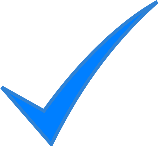 (ঘ)  উপরের সবগুলো
(গ)  দেউলিয়া
সঠিক উত্তরের জন্য ক্লিক
বাড়ির কাজ
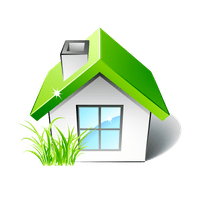 অংশীদারি কারবারের অসুবিধা সমুহ বর্ণনা কর।
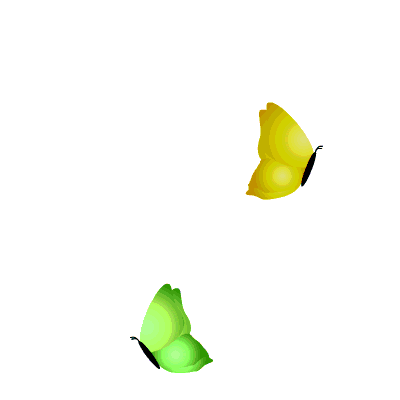 সকলকে ধন্যবাদ।
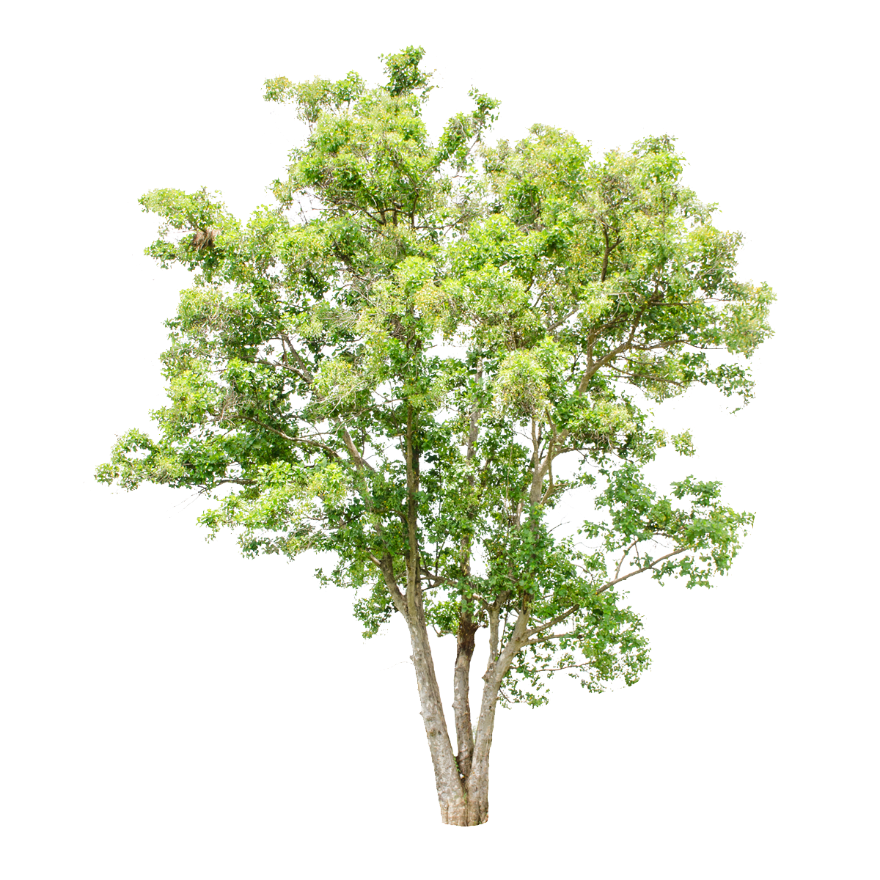